Contract to Close
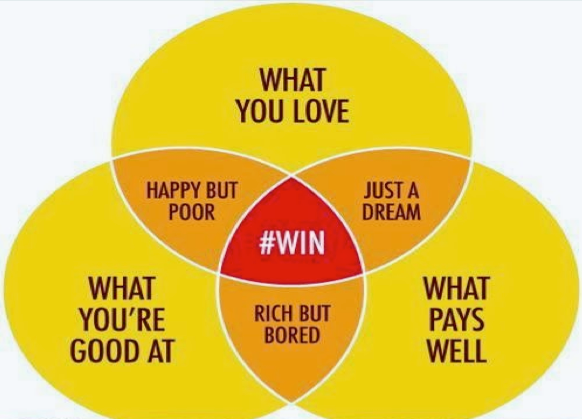 Hourly Wage / Would I
100,000 / 2080 hours = 48.08 dollars an hour

Would you pay someone $48 dollars an hour to do everything you do during a transaction
Would I?
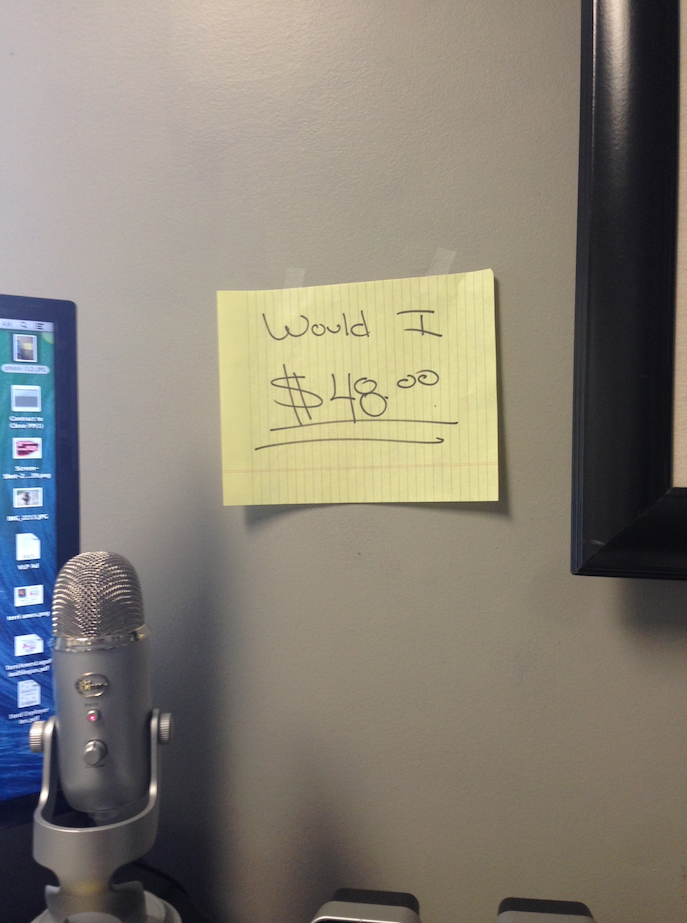 R.E.A.D
Reduce
Eliminate
Automate
Delegate
80/20 Rule
Leverage through
People &

Systems
Mastering Contract to Close
Takes Time

Only effective way:

Systems &

People
There are many Real Estate software systems to choose from. Examples:

Wise Agent

Sure Close

Top Producer
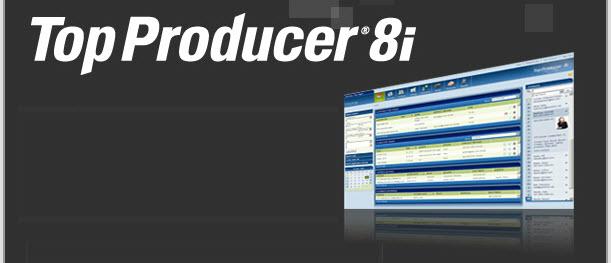 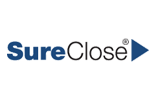 SYSTEMS
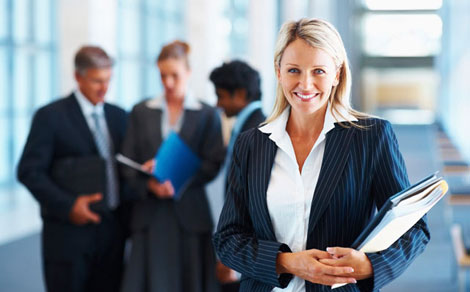 In-house Staff

Virtual Assistants
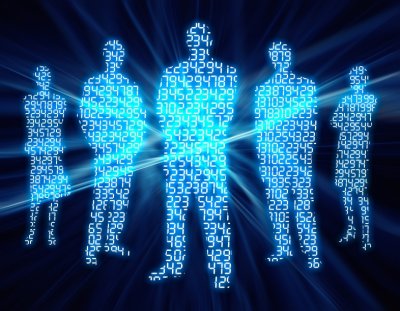 PEOPLE
Average Transaction
8-10 hours of phone calls
Paperwork
Lender
Title
Agent
Client
Data Entry
Amendments
E-mailing
Maintaining
Storing
Contract to Close
Mastering contract to close takes TIME and careful attention.
Systems help leverage TIME through automation and ease.
How To Chat Dustin
Dustin Curlee 

210-493-6561

Owner@sold2close.com 

www.facebook.com/groups/agentmastermind
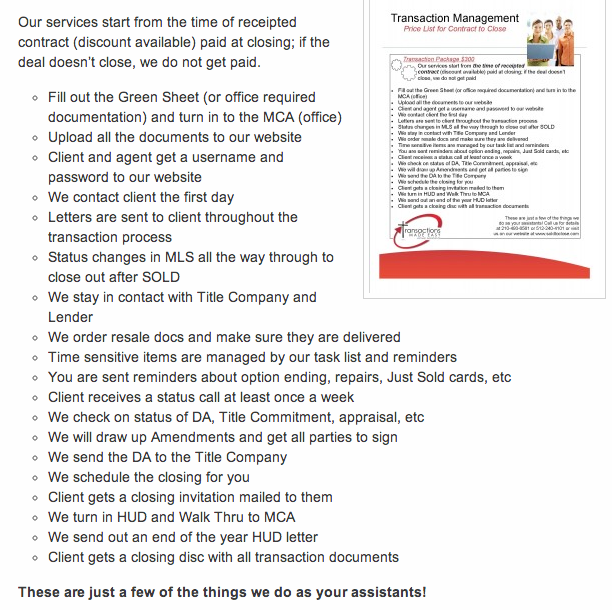